VISUAL BASICClass : II B.COM CAPG DEPARTMENT OF COMMERCE CAStaff Name: R.ABIRAMAKRISHNAN
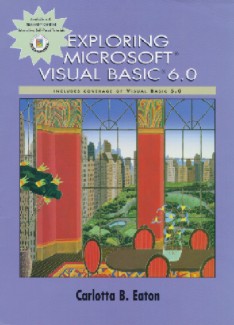 List of Appendices
A. Visual Basic Reserved Words
B. Object-Naming Conventions for Visual Basic
C. The Toolbox, Toolbars, and Controls
D. Standard Menus for Windows Applications
E. PH/CBT Systems CD-ROM Tutorial
F. What’s New with Visual Basic 6.0
Exploring MS Visual Basic 6
2
A
Visual Basic Reserved Words
Keywords...
 are words and symbols recognized by Visual Basic as part of the programming language
are reserved by Visual Basic and should not be used as a variable or constant names in your code
Exploring MS Visual Basic 6
3
B
Object-Naming Conventions for Visual Basic...
Object -  combination of code and data that is treated as a unit
Class - formal definition of an object that defines the properties and methods of an object
Method - a procedure that acts on an object
Instance - one of a set of object that belong to the same class
Exploring MS Visual Basic 6
4
B
Naming Objects
Follow these rules when naming objects:
Name must begin with a letter 
Name must contain only letters, numbers, and the underscore character
Neither punctuation marks nor spaces are allowed
Name can be a maximum of 40 characters
Exploring MS Visual Basic 6
5
B
Naming Objects
See Table B.1 (page 416) for suggested prefixes for intrinsic controls and primary objects
See Table B.2 (page 417) for suggested prefixes for ActiveX controls
See Table B.3 (page 418) for menu-naming conventions
See Table B.4 (page 418) for variable-naming conventions
Exploring MS Visual Basic 6
6
C
The Toolbox, Toolbars, and Controls
Visual Basic Integrated Development Environment includes:
Standard toolbar
Form Editor toolbar (optional)
Edit toolbar (optional)
Debug toolbar (optional)
Toolbox
Exploring MS Visual Basic 6
7
C
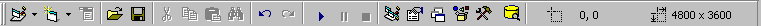 Standard Toolbar
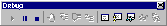 Debug Toolbar
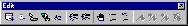 Edit  Toolbar
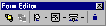 Form Editor  Toolbar
Displaying the Toolbars
Exploring MS Visual Basic 6
Copyright 1999 Prentice-Hall, Inc.
8
C
Standard Toolbar’s Measurement Indicators
Measurement Indicators
located at the right end of the standard toolbar
twip is the unit of measurement
uses x,y coordinate system
Twip - screen independent unit, 1440 twips to a logical inch
Pixel - picture element, number of pixels per inch varies with the screen
Exploring MS Visual Basic 6
9
C
Intrinsic Controls
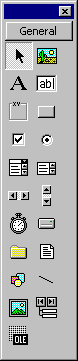 Pointer tool
Picture box
Label
Text box
Frame
Command button
Check box
Option button
Combo box
List box
Horizontal scroll bar
Vertical scroll bar
Timer
Drive list
Directory list box
File list box
Shape
Line
Image
OLE container
Data
Exploring MS Visual Basic 6
10
C
Intrinsic Controls...
Pointer - use to move or change the size of a control
Picture box - use to display graphics
Image - use to display a graphic, uses fewer resources than a picture box
Label - use for text that the user cannot change
Text box - use for text that the user can enter or change
Frame - use to group controls together
Command button - use to create a clickable button
Exploring MS Visual Basic 6
11
C
Intrinsic Controls...
Check box - use for choices where more than one choice can be selected
Option button - use for choices where choices are mutually exclusive
Combo box - user can either select an item from the list or enter a value 
List box - use to display a list of items where only one choice is allowed
Horizontal or Vertical Scroll bars  - use to quickly navigated through a long list of items or a large amount of information
Exploring MS Visual Basic 6
12
C
Intrinsic Controls...
Timer - use like a stopwatch to trigger events
Drive list box - displays list of disk drives
Directory list box - displays list of folders
File List box - displays a list of files
Shape - use to draw a rectangle, square, oval or circle
Line - use to draw a variety of lines
OLE Container - use to link or embed OLE objects
Data - use to create applications from many types of databases
Exploring MS Visual Basic 6
13
C
ActiveX Controls
ActiveX Controls...
controls that are stored in individual files
have a file extension of .ocx 
include controls such as the data-bound list box, toolbars, and the tabbed dialog
called Custom Controls in older versions of Visual Basic (.vbx extension)
Exploring MS Visual Basic 6
14
C
Insertable Objects
Insertable Objects...
objects from another application that can be embedded or linked to your application
can be added to the toolbox
Exploring MS Visual Basic 6
15
D
Standard Menus for Windows Applications
Standard Menu Titles for Office applications
File, Edit, View, Format, Tools, App-Specific, Window, Help
See Table D.2 (page 427) for Standard menu items for Office applications
Exploring MS Visual Basic 6
16
E
PH/CBT Systems CD-ROM Tutorial
CBT Systems - leading developer of computer-based interactive tutorials
Partnership between CBT Systems and Prentice Hall
Visual Basic tutorial CD-ROM may be ordered with this textbook
See Table E.1, E.2, & E.3 (pages 430 - 436) for tutorial topics
Exploring MS Visual Basic 6
17
F
What’s New with Visual Basic 6.0
MSDN Library
New and Improved Wizards
File System Object (FSO) Model
Data and Database Enhancements
Exploring MS Visual Basic 6
18
F
MSDN Library
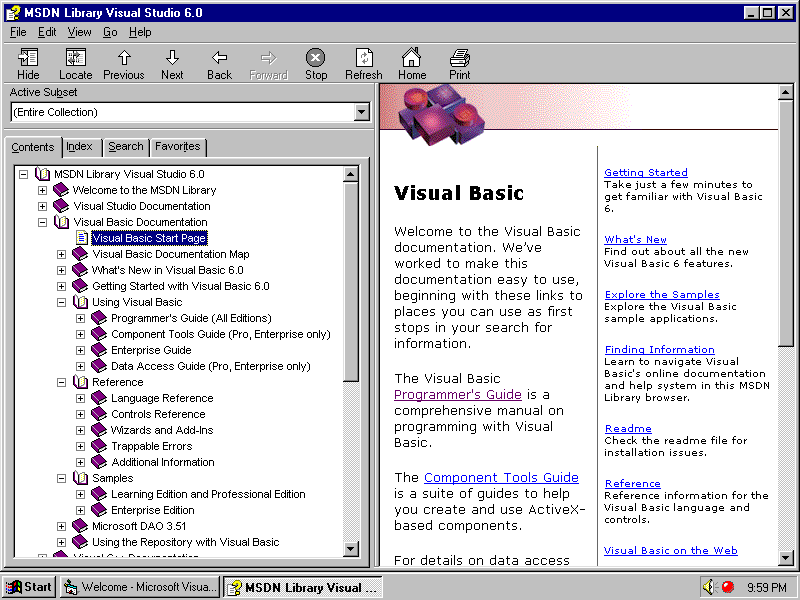 Exploring MS Visual Basic 6
19
F
New and Improved Wizards
Package and Deployment Wizard - replaces Setup Wizard in VB 5.0
Application Wizard - improved wizard can save profiles for later use
Toolbar Wizard - automatically starts when you add a toolbar to a form with the Application Wizard
Exploring MS Visual Basic 6
20
F
File System Object (FSO) Model
Provides an object-based tool for working with drives, folders, and files
Easier to process sequential access of text files
Drive object
Folder object
File object
FileSystem object
TextStream object
Exploring MS Visual Basic 6
21
F
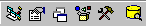 New Data View button (not available in Learning Edition)
Data and Database Enhancement
New version of existing controls
Data Grid control
Data List control
Data Combo control
Microsoft FlexGrid
Hierarchical FlexGrid 
Data Environment Designer
Visual Database Tools
Exploring MS Visual Basic 6
22
The EndThank you...
Exploring MS Visual Basic 6
23